Заседание РУМО-3  «Информатика и ВТ»
24 октября 2017 года


Суслонова Мария Лазаревна
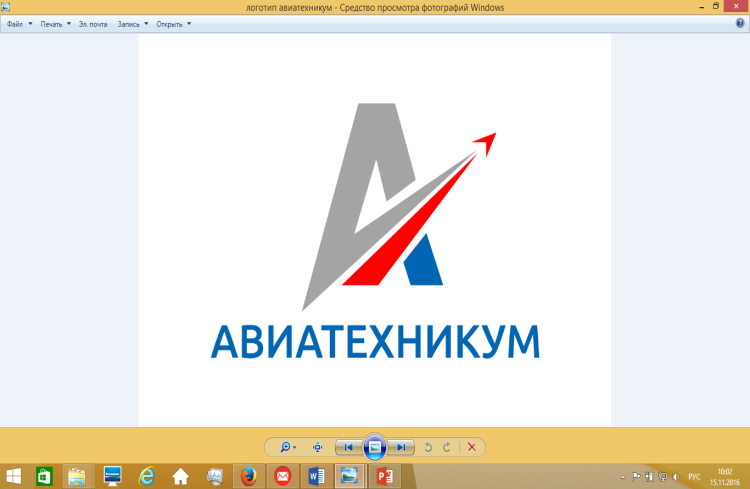 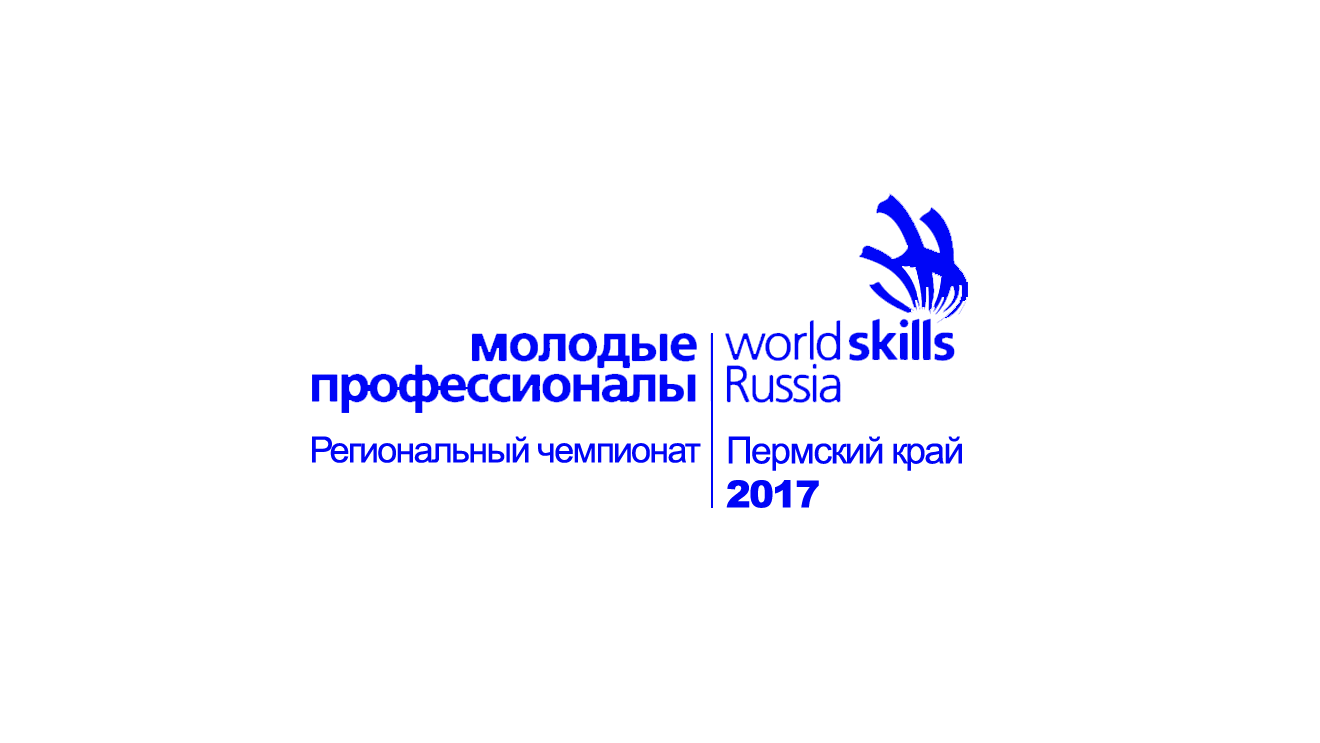 Абилимпикс

19-21 октября 2017 года
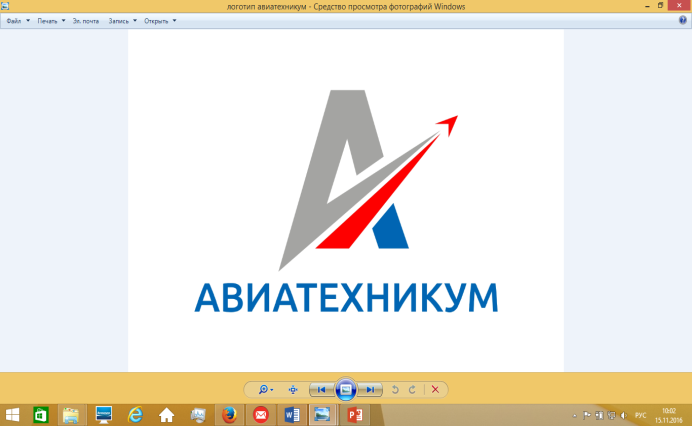 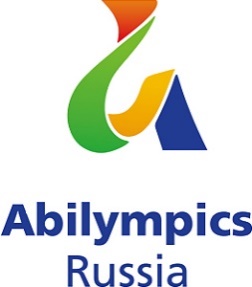 Соревнования проведены по 10 компетенциям: «Массаж», «Веб-дизайн», «Экономика и бухгалтерский учет», «Разработка программного обеспечения (Программирование)»,
«Торговля», «Портной», «Документационное обеспечение управления», «Кирпичная кладка», «Парикмахерское искусство»,
«Декоративное искусство (Макраме)».
Компетенция «Веб-дизайн»
Веб-дизайн – отрасль веб-разработки и разновидность дизайна, в задачи которой входит проектирование пользовательских веб-интерфейсов для сайтов или веб-приложений. Грамотный веб-дизайнер должен быть знаком с последними веб-технологиями и обладать соответствующими художественными  способностями.
Разработка программного обеспечения
Характеристика компетенции:
В данной компетенции проверяются знания и практические умения участников
 в области разработки программного обеспечения. Оценивается  архитектура 
 функционал программного продукта, так и качество исходного кода программы.
 Данная профессия является одной из самых востребованных в сфере информационных технологий.
Основная цель вида профессиональной деятельности программиста заключается 
в построении оптимальной архитектуры будущего программного решения,
 его разработке, отладке, тестировании, а также модификации программного обеспечения.
В данной компетенции рекомендуется участвовать обучающимся и выпускникам 
по программам среднего профессионального и высшего образования укрупненной
 группы 09.00.00 Информатика и вычислительная техника, а также всем,
 кто занимается программированием и хочет проявить себя в этой профессии.
Подготовка
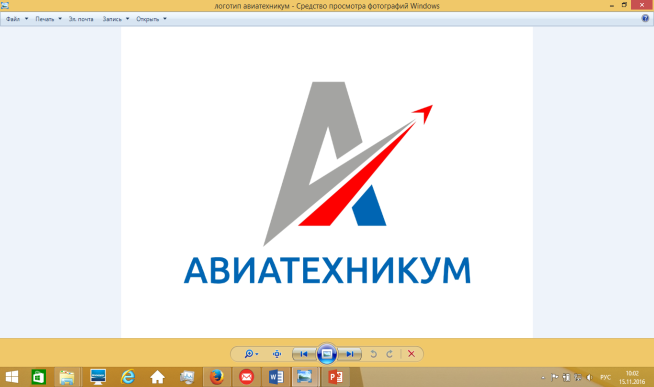 Отбор участников по заявкам
Получение задания от национального эксперта
Преобразование задания главным экспертом
Разбор задания и внесение 30% изменений всеми экспертами накануне чемпионата
Оформление протоколов
ФОТО
https://mega.nz/#F!wYdkHS7R!1kqXzeQ-EVwU1pQWg9tzwg
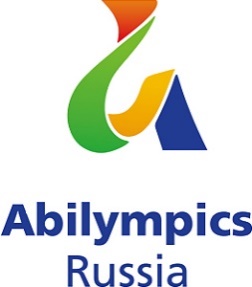 Информация об участниках
в ходе соревнований
Контроль выполнения заданий
Совещание экспертов
Проверка готовых модулей (сжатые сроки)
Хорошая подготовка самих экспертов
Доброжелательность – регламентируется кодексом этики ВСР
Сайт чемпионатов
http://sppsk.perm.ru/abilympics/razrabotka/default.aspx
10 января 2018 годаКомпетенции IT-сферы, в которых мы с вами будем участвовать:
Веб-дизайн и разработка
Программные решения для бизнеса
IT-решения для бизнеса на платформе 1С: Предприятие 8.0
Графический дизайн
Сетевое и системное администрирование
Инженерный дизайн – CAD
3D-моделирование компьютерных игр
Отборочные этапы, даты, организационные взносы, договор, сметы-приложение к договору, гарантийные письма.
Веб-дизайн: (21 заявка, 22+)
ДЛЯ   ПРЕПОДАВАТЕЛЕЙ
Напоминание:конкурс методических разработок преподавателей
Библиотека РУМО:
http://rumo.permaviat.ru 
До 1 декабря – конкурс – пополнение библиотеки РУМО
 Традиционно мы стараемся проводить
 мастер-классы во время заседаний,     олимпиад, чемпионатов.
ОЛИМПИАДА ПРОФЕССИОНАЛЬНОГО МАСТЕРСТВА  7 СПЕЦИАЛЬНОСТЕЙ
(в одной из них 7 квалификаций)
Олимпиады профессионального мастерства
http://www.olimpiada-profmast.ru/

но информация оявляется в последний момент на сайте УЗ, которое проводит олимпиаду